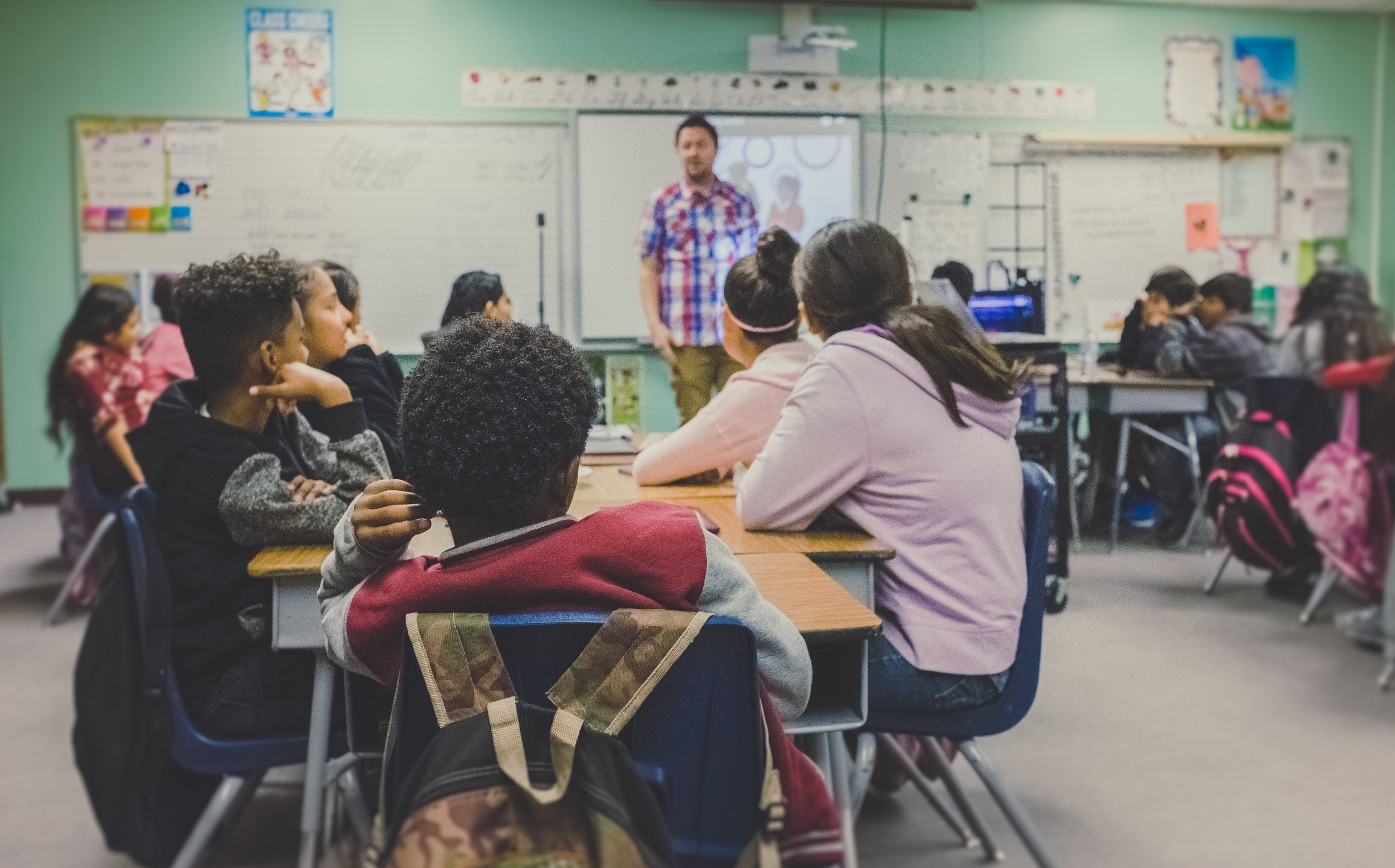 PEDAGOGICKÁ MOBILITA
Kde najdu důležité informace?
Postup:

Webové stránky FHS www.utb.cz/fhs
Mezinárodní vztahy
Výjezdy pro zaměstnance

Link:
https://fhs.utb.cz/o-fakulte/mezinarodni-vztahy/dokumenty-formulare-uzitecne-odkazy-pro-mobility-vyjezdy-studentu-zamestnancu/
PODMÍNKY
Výukový pobyt				Školení
Standardní délka:
5 pracovních dní

Minimální délka:
2 pracovní dny

Počet výjezdů:
-    1 za akademický rok
Standardní délka:
5 pracovních dní

Minimální délka:
2 pracovní dny

Délka výuky:
-     8 vyučovacích hodin

Počet výjezdů:
-    1 za semestr
Bilaterální smlouvy
Po rozhodnutí o mobilitě si vybíráte instituci a destinaci dle bilaterálních smluv jednotlivých ústavů. 

Seznam bilaterálních smluv jednotlivých ústavů FHS:
ÚMJL a CJV: 	25 smluv
ÚŠP a ÚPV: 	28 smluv
ÚZV:		24 smluv

Některé bilaterální smlouvy umožňují pouze výukové pobyty nebo školení.
https://fhs.utb.cz/o-fakulte/mezinarodni-vztahy/partnerske-instituce/
DOKUMENTY

Před výjezdem:
Teaching agreement– pro výukový pobyt cíle mobility a obsah přednášek
Training agreement – pro školení

Žádost o financování nákladů – předběžný rozpočet na mobilitu
Schválená Žádost o povolení pracovní cesty

Účastnická smlouva – uvedená přesná data pobytu a jaká finanční podpora byla z programu Erasmus přiznána

Po návratu:
Závěrečná zpráva
Potvrzení o uskutečněné mobilitě
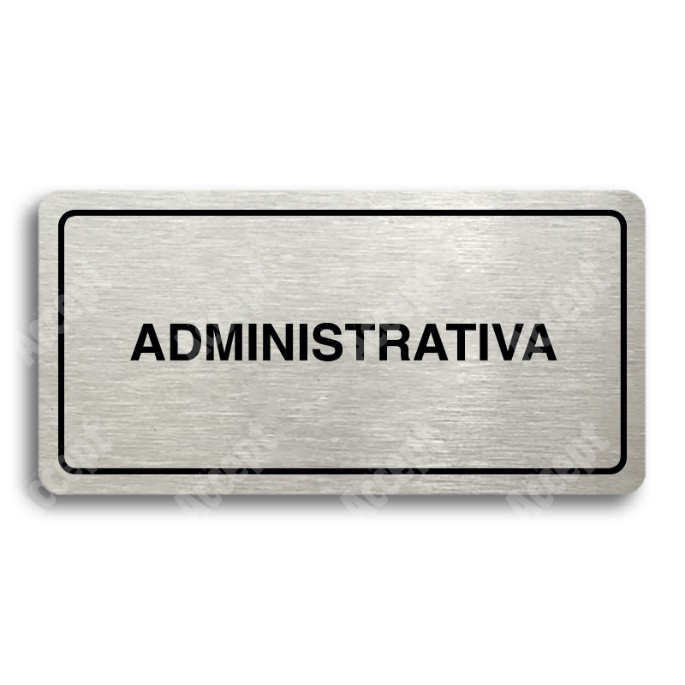 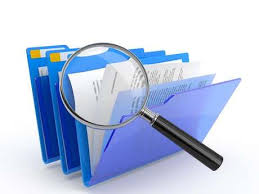 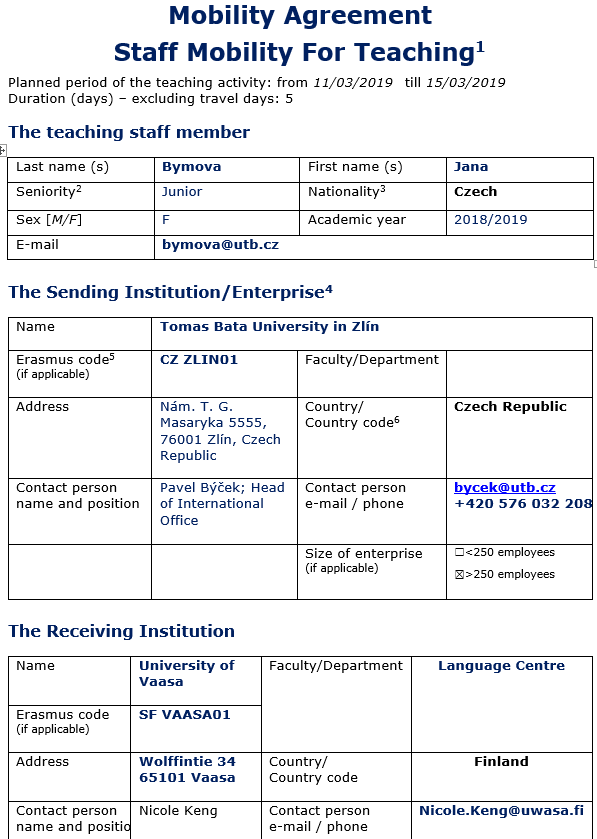 Odkaz na stažení Teaching agreement:
https://www.utb.cz/mdocs-posts/erasmus-teaching-agreement/
Odkaz na stažení Training agreement:
https://www.utb.cz/mdocs-posts/training-agreement/

Jak na to?
Seniority: návod viz poslední strana TA
Erasmus code: najdete v Seznamu bilaterálních smluv jednotlivých fakult na odkaze:

https://fhs.utb.cz/o-fakulte/mezinarodni-vztahy/partnerske-instituce/

Country code: kódy zemí
https://www.th-koeln.de/mam/downloads/deutsch/internationales/erasmus/country-codes.pdf
Na výše uvedeném odkaze si stáhněte Teaching Agreement a můžete si vyplnit svoji vlastní mobilitu
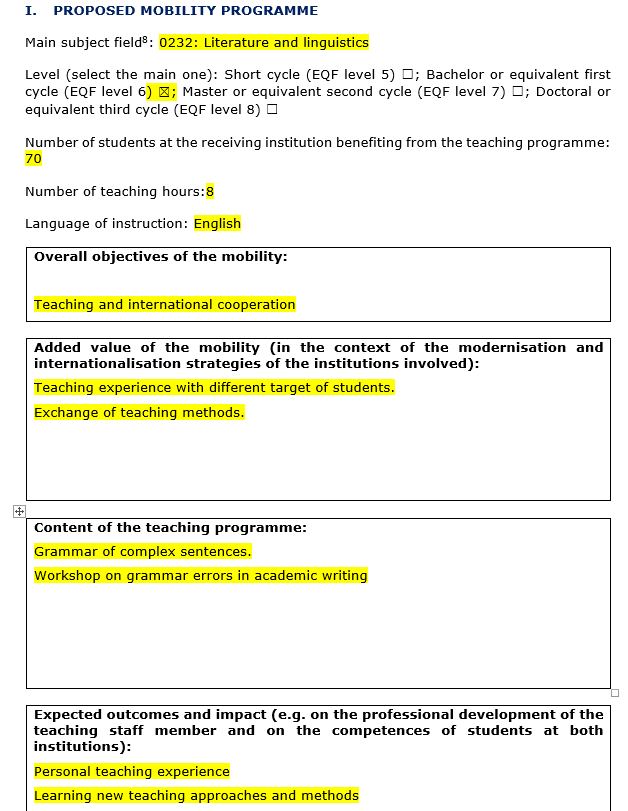 Main subject field: 
ÚPV, ÚŠP – Field of education: 01
0110: Education, not further defined
0112: training for pre-school teachers

ÚZV – Field of health: 09
0913: Nursing and midwifery
0910: Health, not further defined

ÚMJL, CJV– Field of Linguistics/Language: 02
0232: Literature and linguistics
Celkové cíle
Přidaná hodnota
Obsah výukového programu
Očekávané výstupy a dopad
Vyplňte si podle svého TA Žádost o financování nákladů
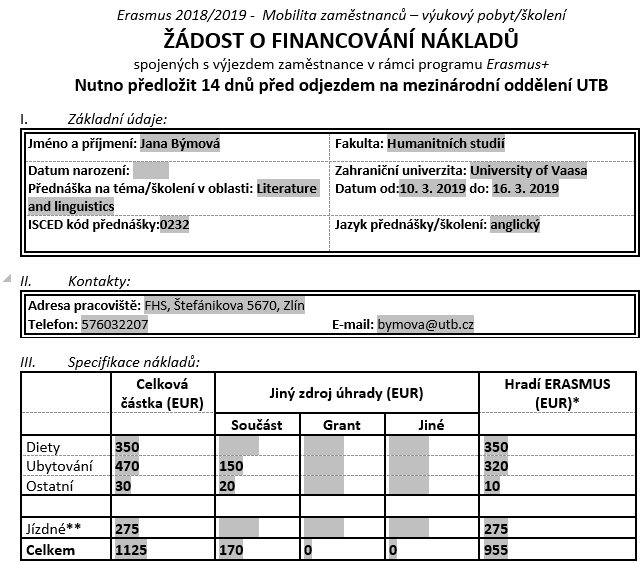 Výpočet diety dle pokynů kvestora 2/2020

Cestovní náklady - vychází z kilometrové vzdálenosti vypočtené pomocí  kalkulačky Evropské komise
http://ec.europa.eu/programmes/erasmus-plus/resources/distance-calculator_en

Pobytové náklady – řídí se sazbami dle jednotlivých zemí. Uvedené částky odpovídají maximální finanční podpoře na pracovní den pobytu v zahraničí.
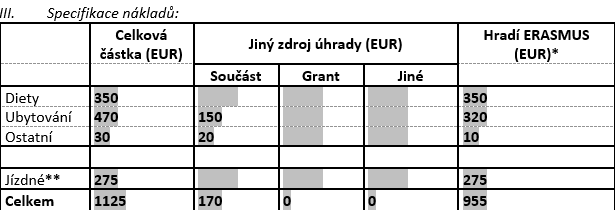 Začněte vpisovat do tabulky jen do sloupce Hradí ERASMUS. Tabulka funguje jako kalkulačka a automaticky se přepočítají další sloupce!!
680 EUR
Způsob výpočtu:
Diety -  v pokynech kvestora č. 2/2020 najdete příslušnou destinaci. Finsko má 50 EUR/den = 350 EUR/7 dní (10. – 16. 3. ). 
Ubytování – najdete přijatelnou cenu, kterou uvedete do celkové částky v 1. sloupci. 
Ostatní – náklady na MHD, metro, autobus atd. (taxi ne!)
Součet položek Diety, Ubytování, Ostatní  - v  tabulce pobytových nákladů je nárok na 136 EUR/den pro Finsko, vynásobený pracovními dny (11. – 15. 3. je 5 pracovních dnů, nepočítají se dny na dopravu) tzn. 136 EUR x 5 = 680 EUR celkem (ve sloupci Hradí ERASMUS). Diety jsou dané ze zákona, nemůžeme je pokrátit. Z částky 680 EUR odečteme 350 EUR = 330 EUR, které rozdělíme mezi zbývající náklady.
Jízdné – podle kalkulátoru a výpočtu vzdálenosti máme dané max. náklady na cestovné. V našem příkladu je vzdálenost do Finska 1560,7 km. Maximální částku, kterou uhradí ERASMUS je 275 EUR (cesta tami zpět). Na základě vysoutěžených nejlevnějších letenek máme cenu 275 EUR za letenky. Erasmus proplatí maximálně 275 EUR nebo cenu letenky tam a zpátky a ne více (pokud cena letenky bude nižší, Erasmus+ proplatí jen max. částku této letenky).

Diety: https://www.utb.cz/mdocs-posts/pk_2_2018-pdf/
Cestovní a pobytové náklady: https://www.utb.cz/mdocs-posts/sazby-erasmus/
Kalkulátor vzdálenosti: http://ec.europa.eu/programmes/erasmus-plus/resources/distance-calculator_en
Mobilita ERASMUS +
Sazby:
https://www.utb.cz/mdocs-posts/sazby-erasmus/
Postup
Nejdříve si se zahraniční univerzitou domlouváte termín a témata výuky. Připravíte si Teaching agreement (TA), podepíšete. TA schvaluje a podepisuje proděkanka pro vnější vztahy. Dále TA naskenujete a zašlete potvrdit na zahraniční univerzitu (může nejdříve potvrdit zahraniční univerzita a pak proděkan).
Připravíme si žádost o financování nákladů, podepíšete, podepíše a schválí Vám ji ředitel/ředitelka ústavu/centra a proděkan pro vnější vztahy. Žádost se schválenou žádostí o povolení pracovní cesty donesete na ekonomické oddělení paní Renatě Kašíkové. 
Podepsanou žádost tajemníkem fakulty, předáte originály TA a finanční žádosti na mezinárodní oddělení Pavel Býček (kopie si necháváte).
Poslední krok je soutěžení ubytování a letenky. Obracíte se na paní Evu Ruckou z ekonomického oddělení. Zašlete ji preferované ubytování i let (čas, místo odletu atd.) a již řešíte s ní. Dopravu v ČR si zajišťujete samy a náklady Vám budou proplaceny předložením jízdenek po návratu.
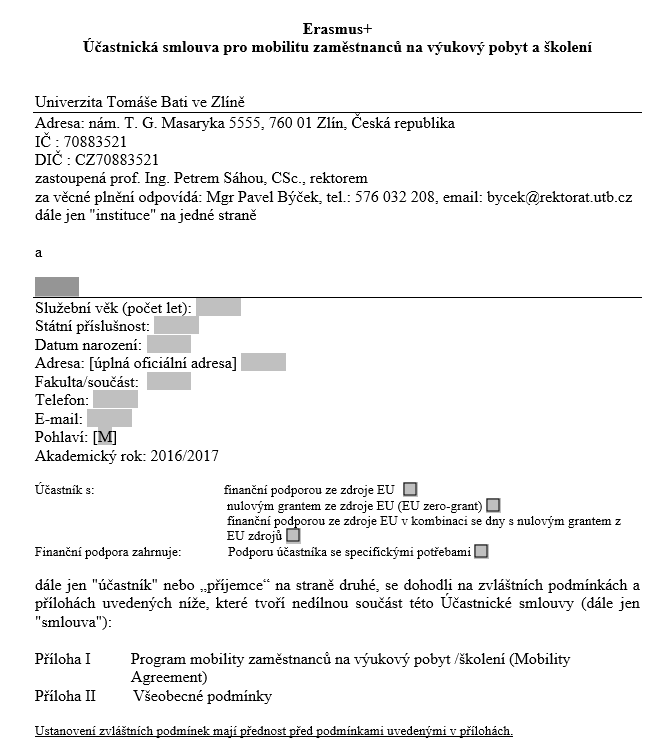 Účastnická smlouva
(řešíte s mezinárodním oddělením)



Týden před odjezdem
Vyplníte osobní údaje
Přesná data pobytu
Finanční podpora



https://www.utb.cz/mdocs-posts/ucastnicka-smlouva-na-vyukovou-mobilitu-erasmus/
Ze zahraničí přivezete:
Potvrzení o uskutečněné mobilitě
https://www.utb.cz/mdocs-posts/potvrzeni-o-absolvovane-mobilite/

Vyplníte: 
Osobní údaje
Odesílající instituci a fakultu
Přijímající instituci a fakultu
Data pobytu
Počet odučených hodin
Razítko a podpis přijímající instituce

Po návratu:
Formulář na Závěrečnou zprávu obdržíte emailem
Potvrzení o uskutečněné mobilitě předáte na svém ústavu

https://www.utb.cz/mdocs-posts/potvrzeni-o-absolvovane-mobilite/

Doložit doklady k pracovní cestě (letenky, jízdenky, vstupné na konferenci atd.)!
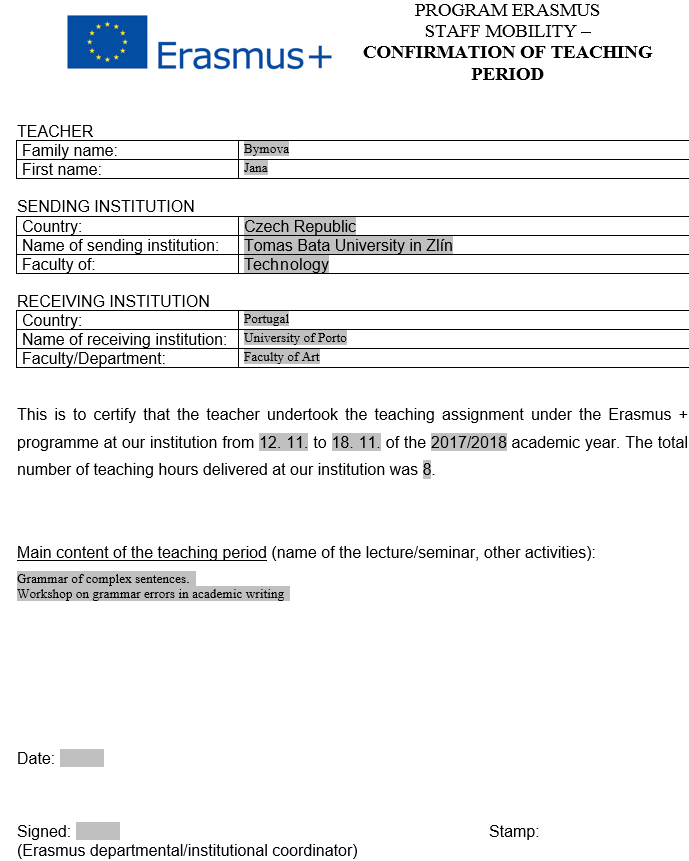 SHRNUTÍ 
Před výjezdem:
6 MĚSÍCŮ 	Kontaktovat zahraniční instituce a zjištění možnosti výukového pobytu či školení
3 MĚSÍCE	Předat řediteli ústavu Žádost o povolení pracovní cesty
2 MĚSÍCE	Vyplnit Teaching/Training Agreement
2 TÝDNY	Vypracovat Žádost o financování nákladů
1 TÝDEN	Podepsat Účastnickou smlouvu
	Zajistit si pojištění

DEN D	VEZMEME KUFR A ODJÍŽDÍME VSTŘÍCT NOVÝM ZKUŠENOSTEM

V zahraničí:
BĚHEM	Nechat si vystavit Potvrzení o uskutečněné mobilitě

Po návratu:
TÝDEN	Vyplnit a odevzdat Závěrečnou zprávu
	Předat Potvrzení o uskutečněné mobilitě
Důležité odkazy a zdroje
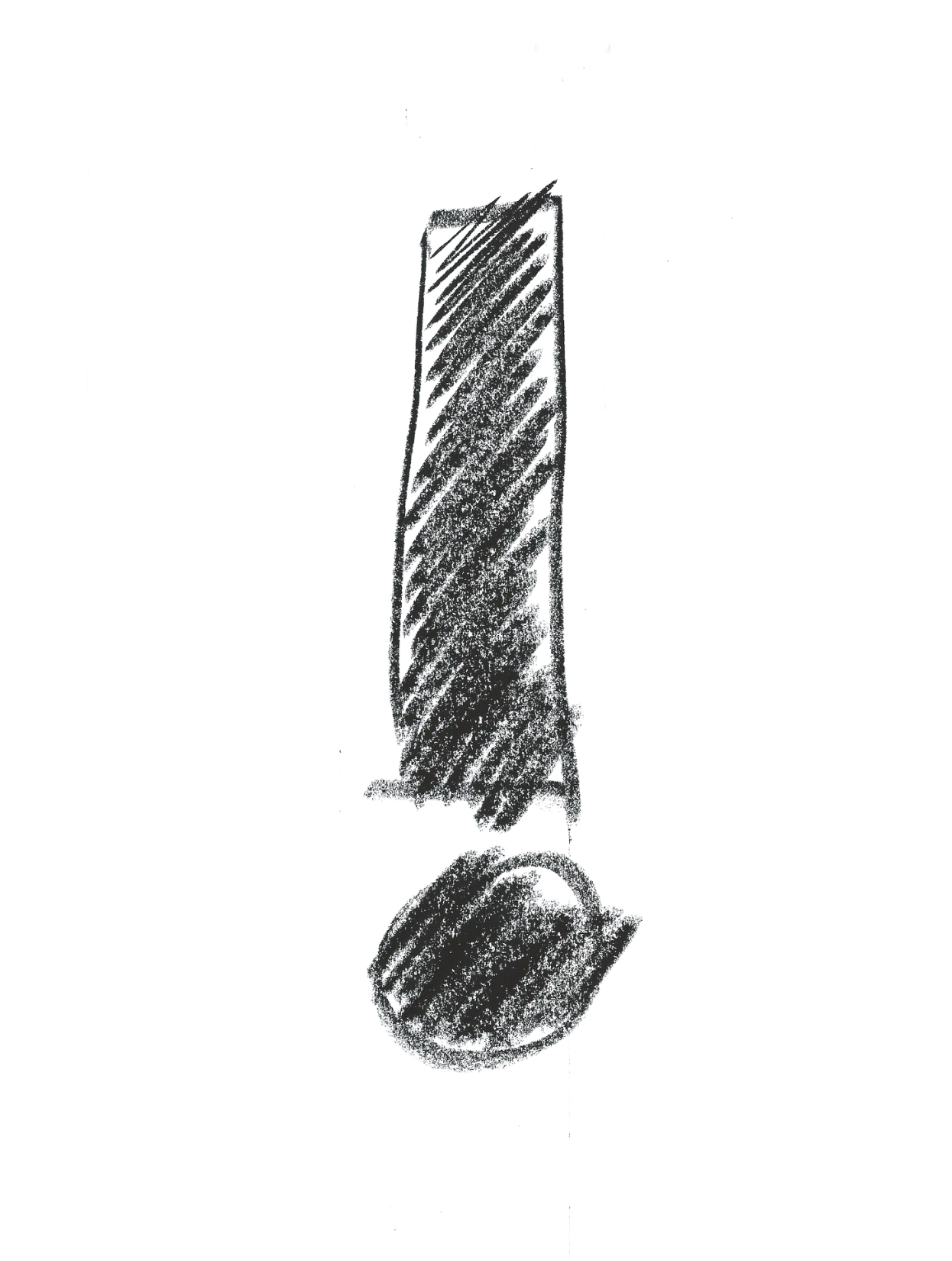 Směrnice rektora SR/2/2018 Mobility zaměstnanců UTB v rámci programu Erasmus +
https://www.utb.cz/mdocs-posts/smernice-rektora-c-2-2018/
Pokyny kvestora 2/2018
https://www.utb.cz/mdocs-posts/pk_2_2018-pdf/
www.mfcr.cz/cs/legislativa vyhláška č. 366/2016 Sb. – zahraniční stravné
Na koho se můžete obrátit:
Proděkanka pro vnější vztahy 
Email: prodekan-vnejsi-vztahy@fhs.utb.cz
Telefon: 2030
Koordinátorka pro vnější vztahy
Email: vnejsi-vztahy@fhs.utb.cz
Telefon: 2027
Mezinárodní oddělení: Telefon: 2201
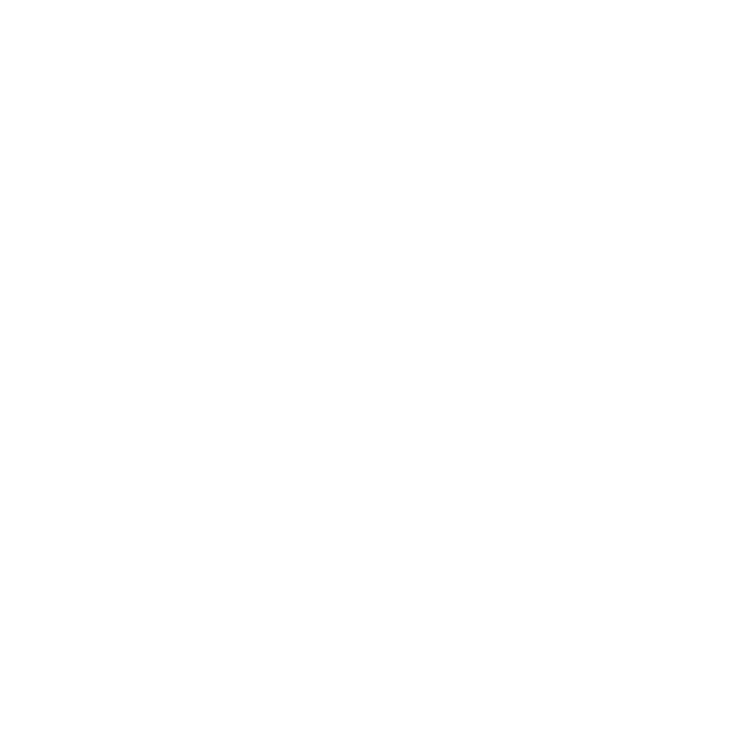 Děkuji za pozornost